Приключения
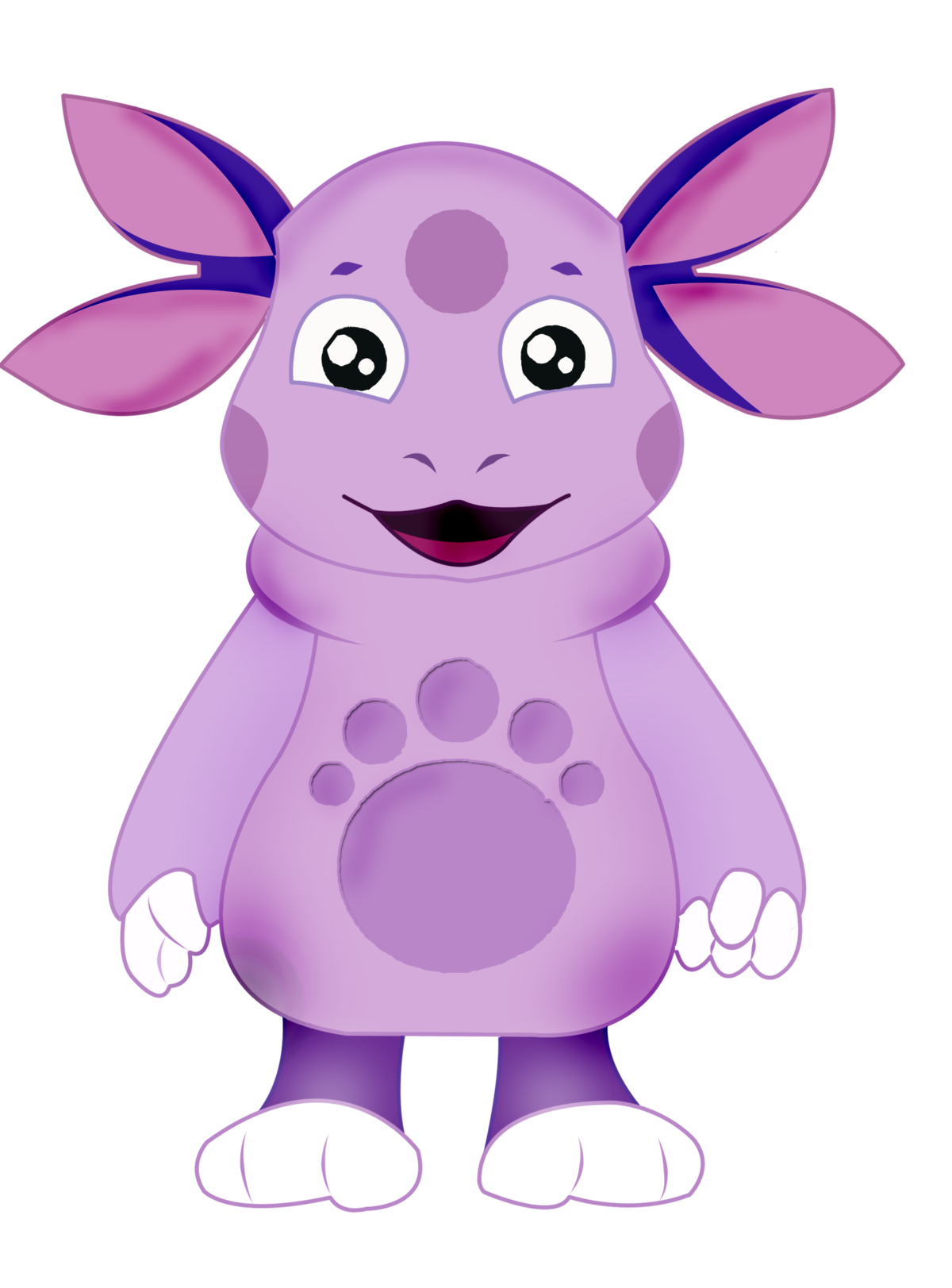 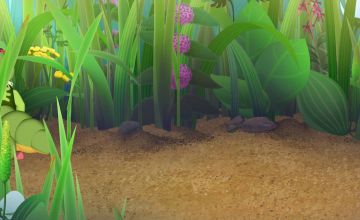 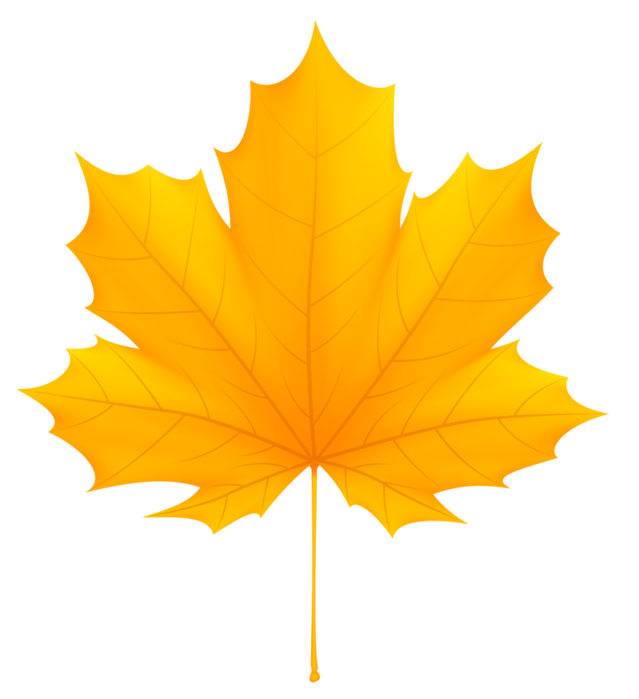 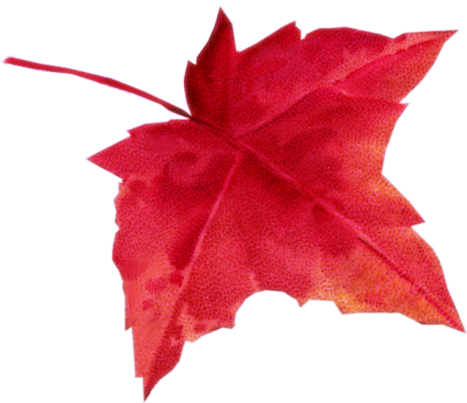 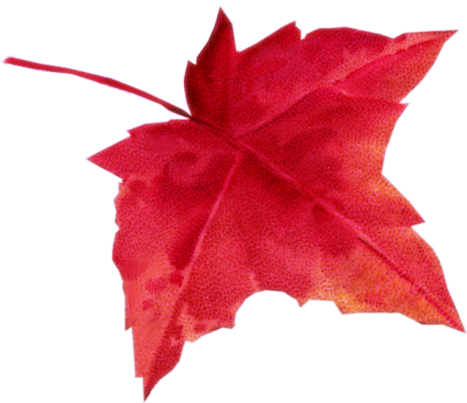 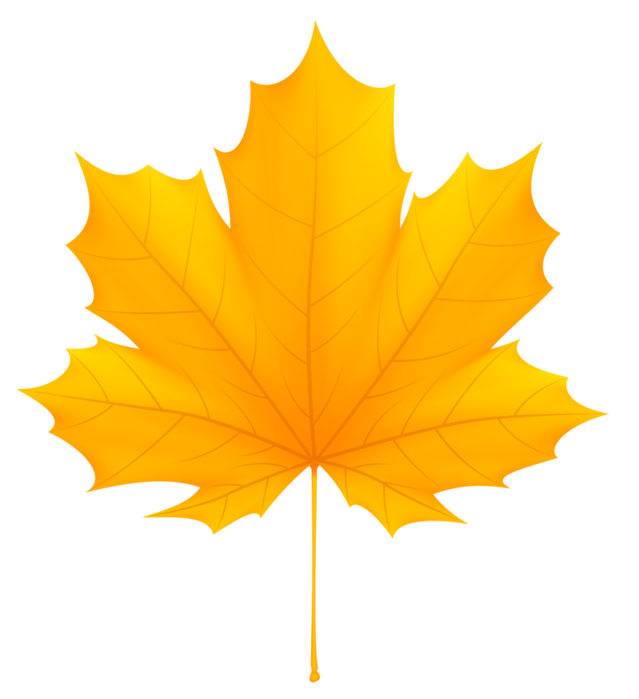 СЫ
СЫ
СЭ
СЭ
ШУ
ШО
ШИ
ШИ
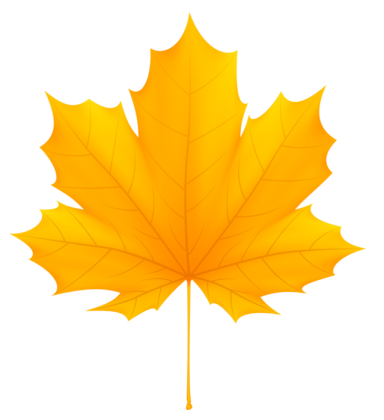 ШУ
ШО
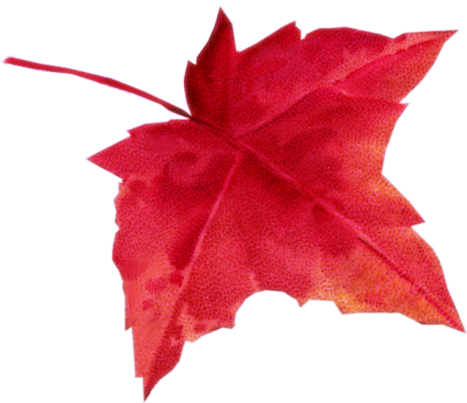 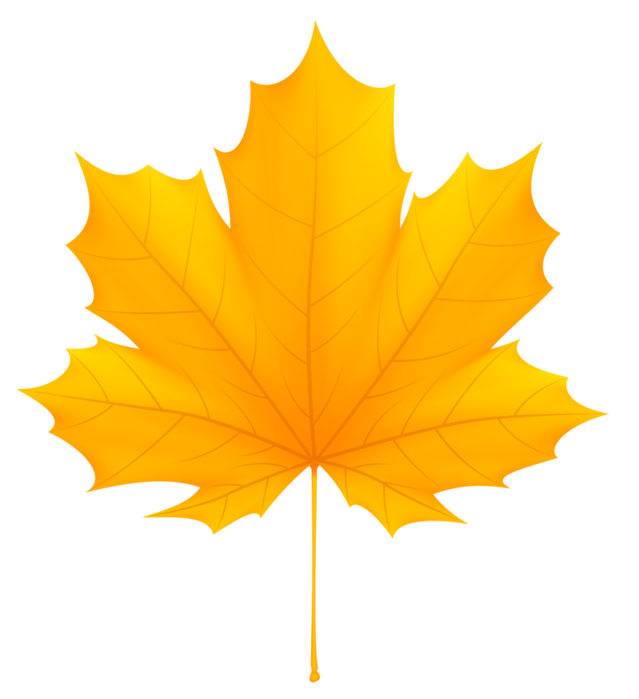 СО
СУ
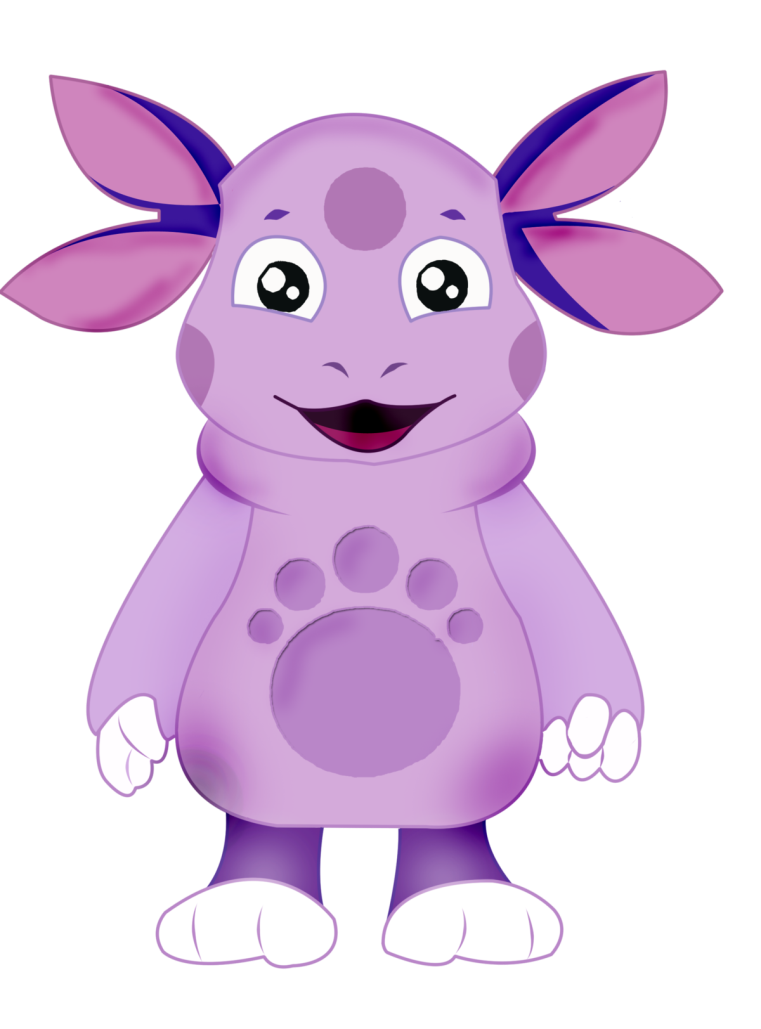 ШЕ
ШЕ
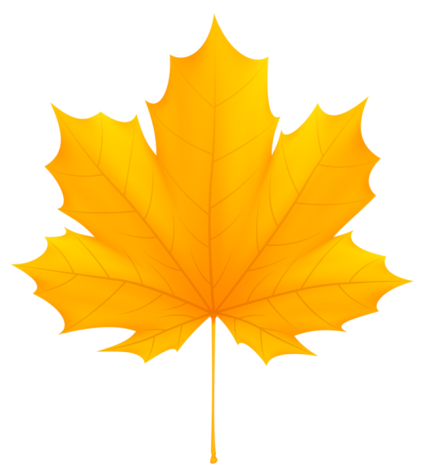 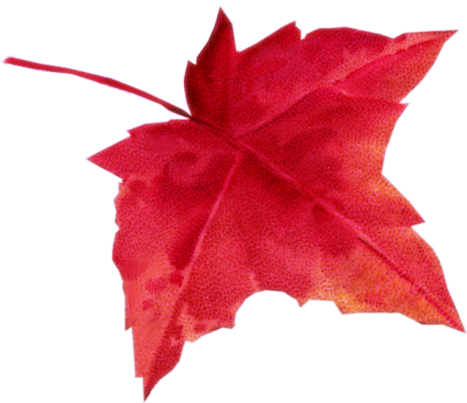 ША
ША
СО
СО
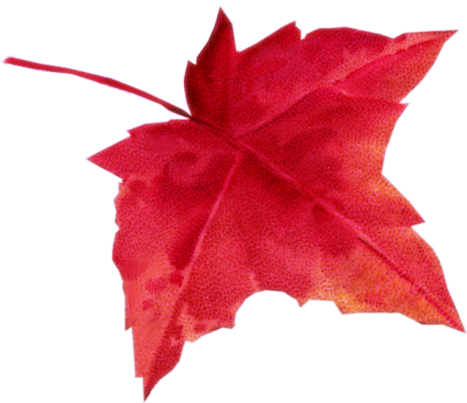 СА
СА
Помоги Лунтику прочитать слоги: На желтых листьях написаны слоги со звуком  Ш, а на красных со звуком С
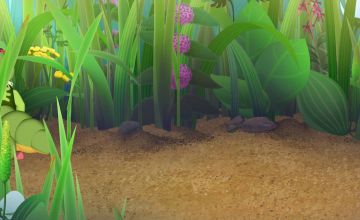 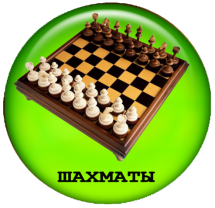 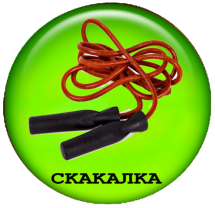 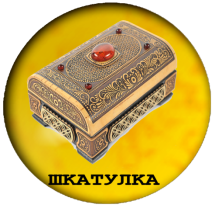 ё
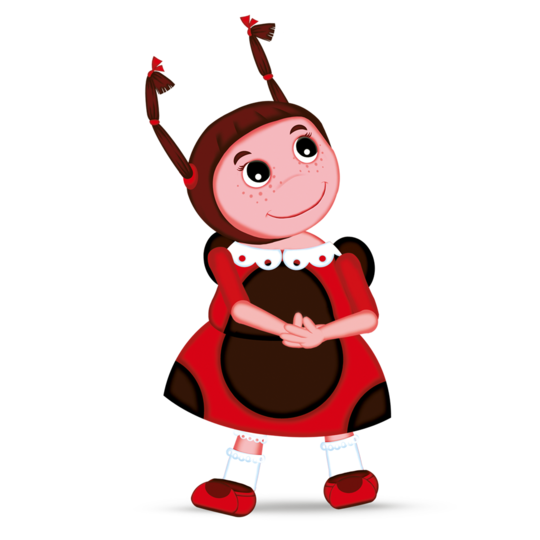 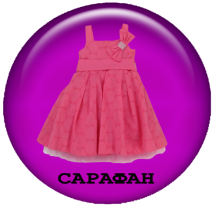 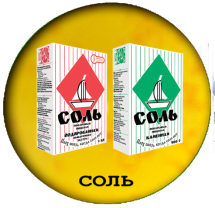 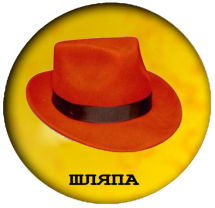 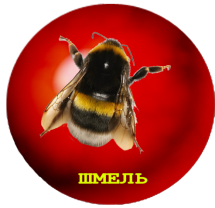 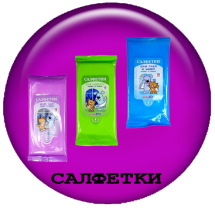 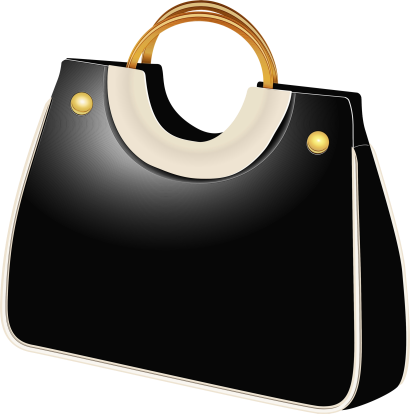 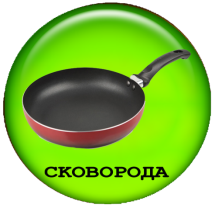 С
Помоги  Миле собрать
 предметы :в сумку к Миле положим
 предметы со  только со звуком С в слове.
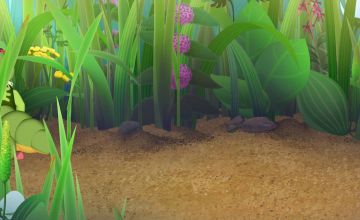 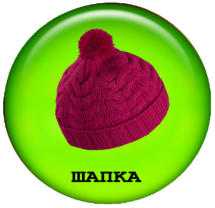 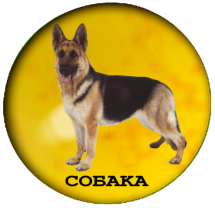 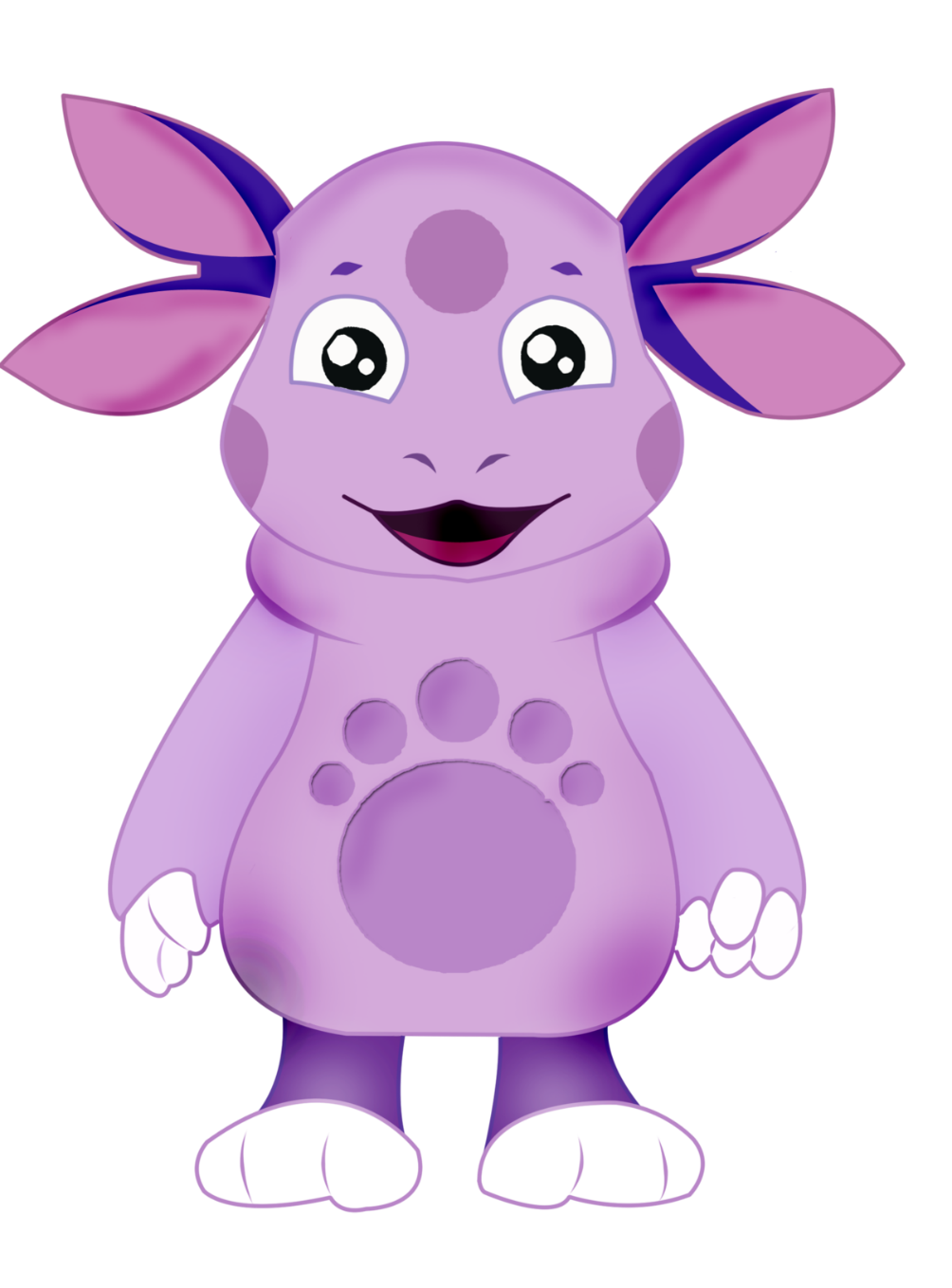 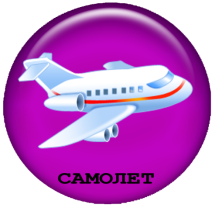 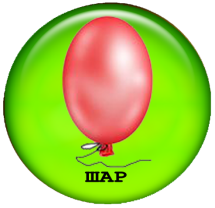 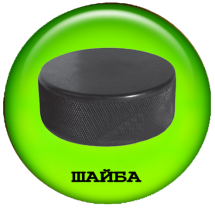 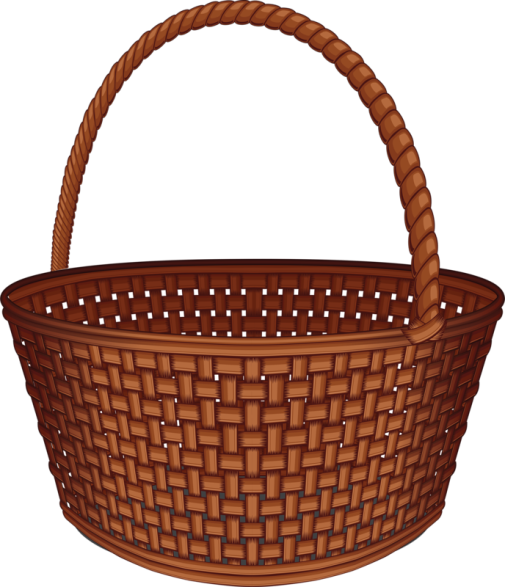 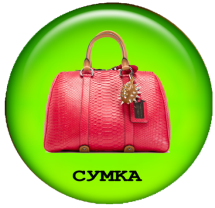 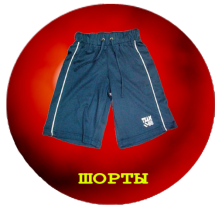 Ш
Помоги Лунтику собрать в лукошко предметы, 
в названии  которых,  есть звук   Ш
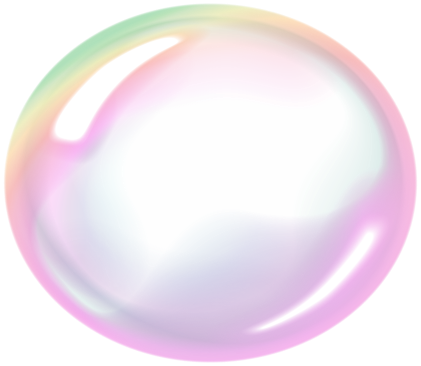 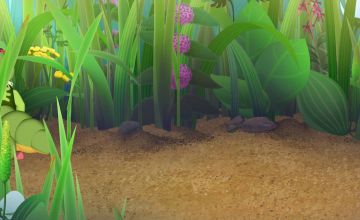 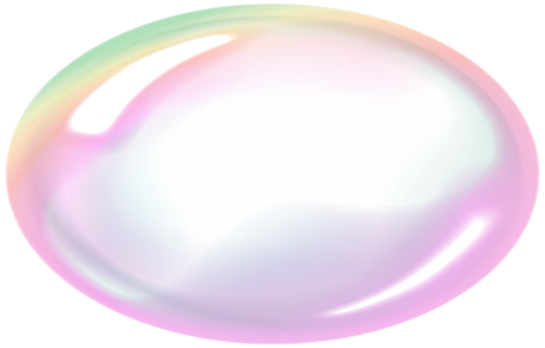 Пупсень и 
Вупсень играют
Мыльными
 пузырями.
Давай и мы
 поиграем с 
ними.  Прочитай слоги.
СКА - ШКА
СКЫ-ШКЫ
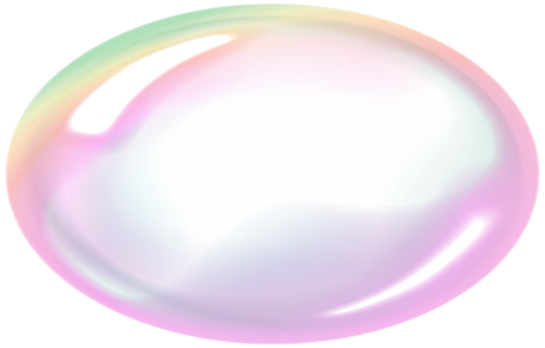 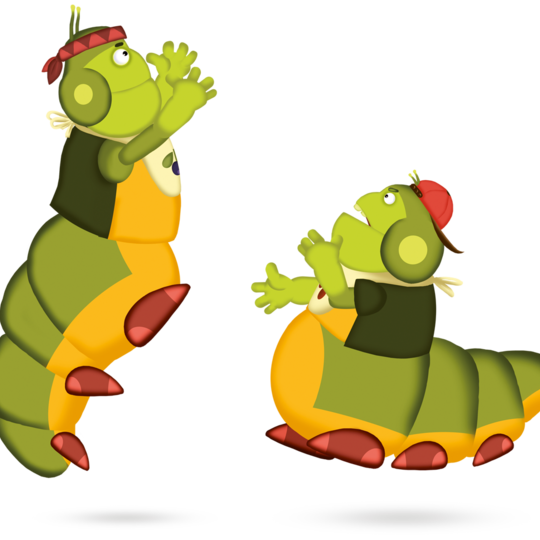 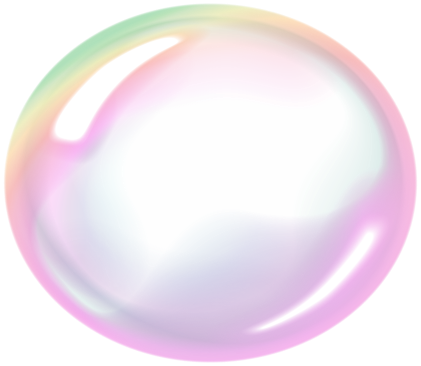 СКУ-ШКУ
СКО- ШКО
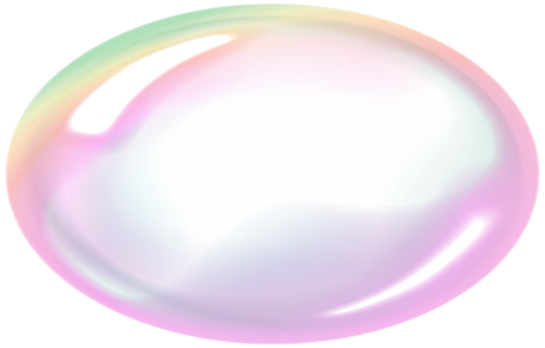 СКЕ-ШКЕ
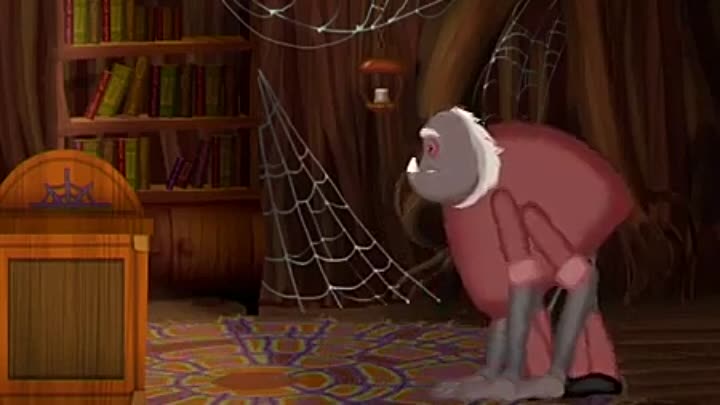 Паук  Шнюк  думает  О………
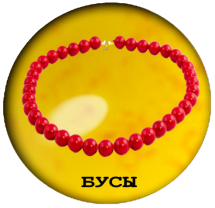 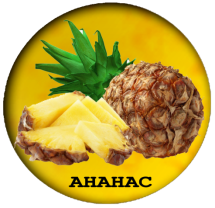 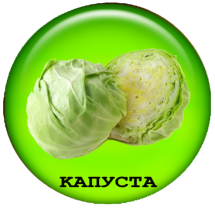 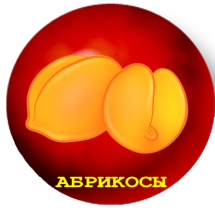 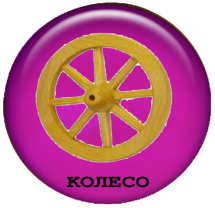 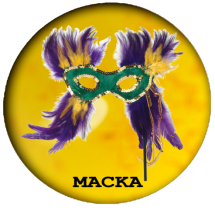 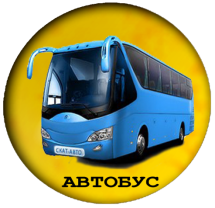 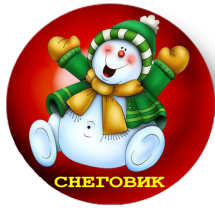 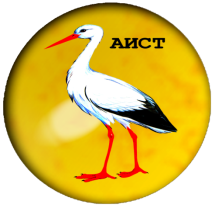 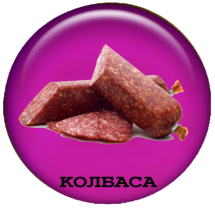 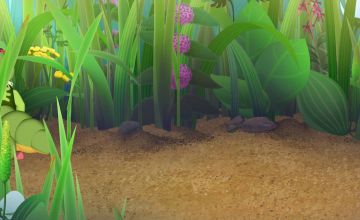 Мила и Кузя играли  в мяч и 
Называли  предиеты ; соновая
шишка, сонная кошка, Яшины 
санки, пышное тесто, шелковая
косынка ,душистое  сено.
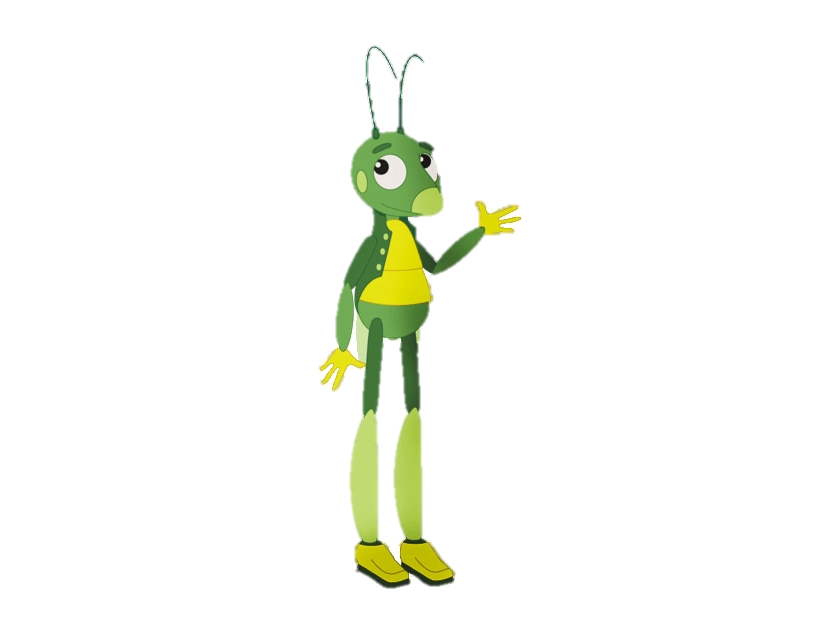 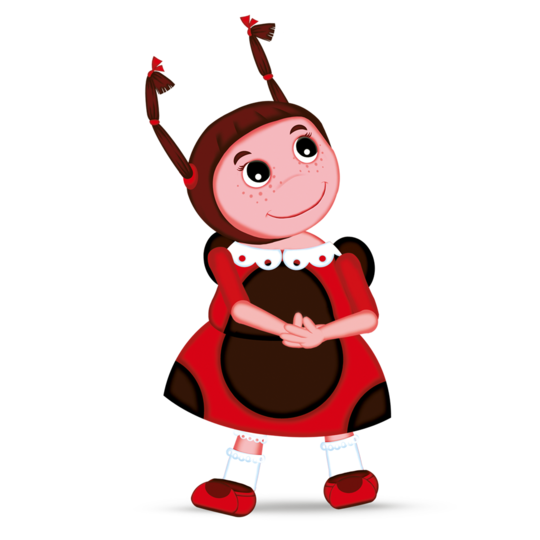 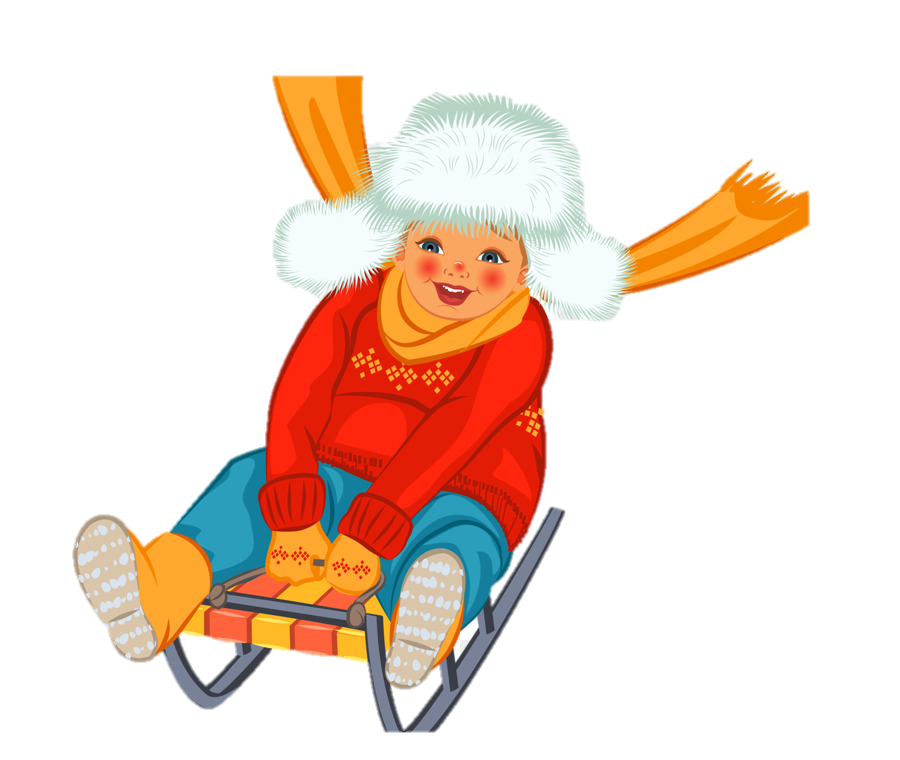 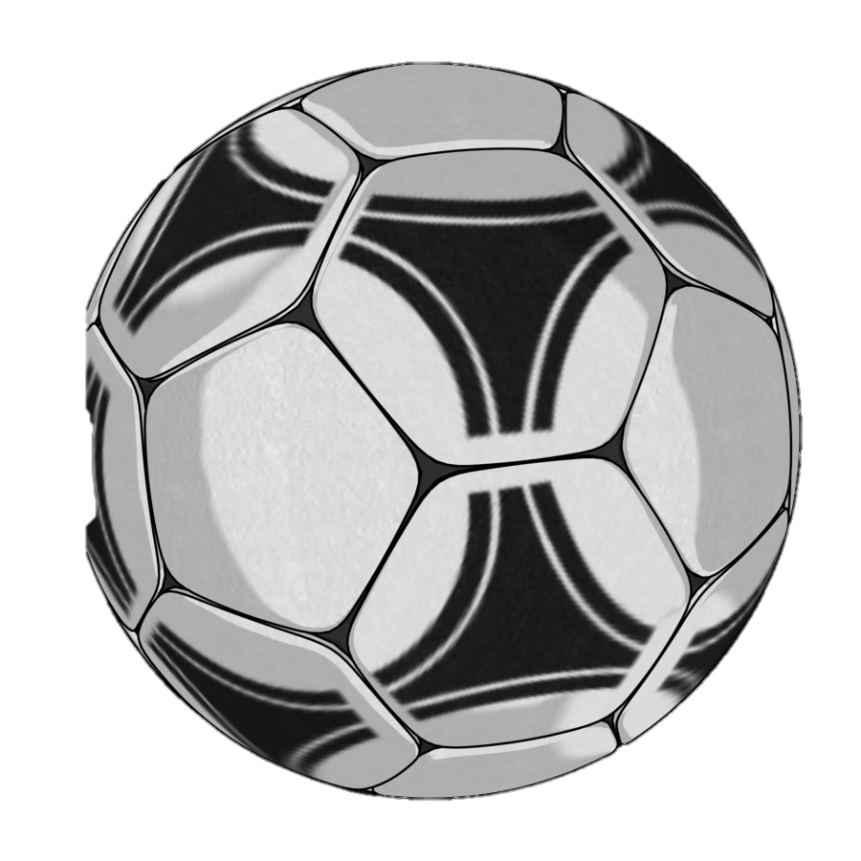 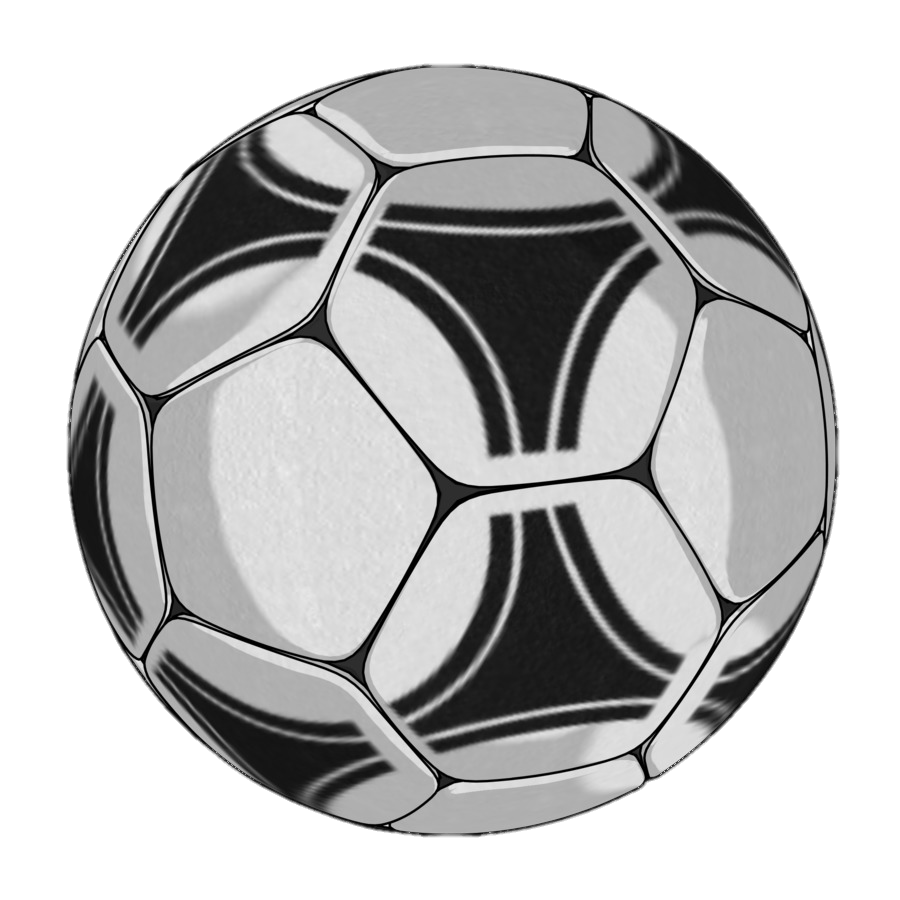 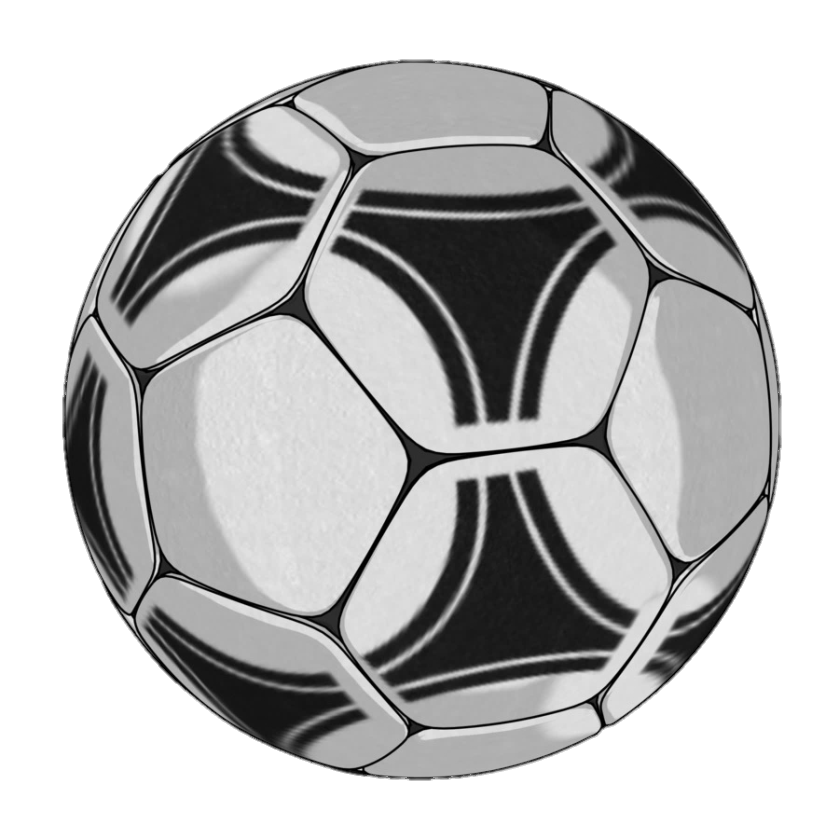 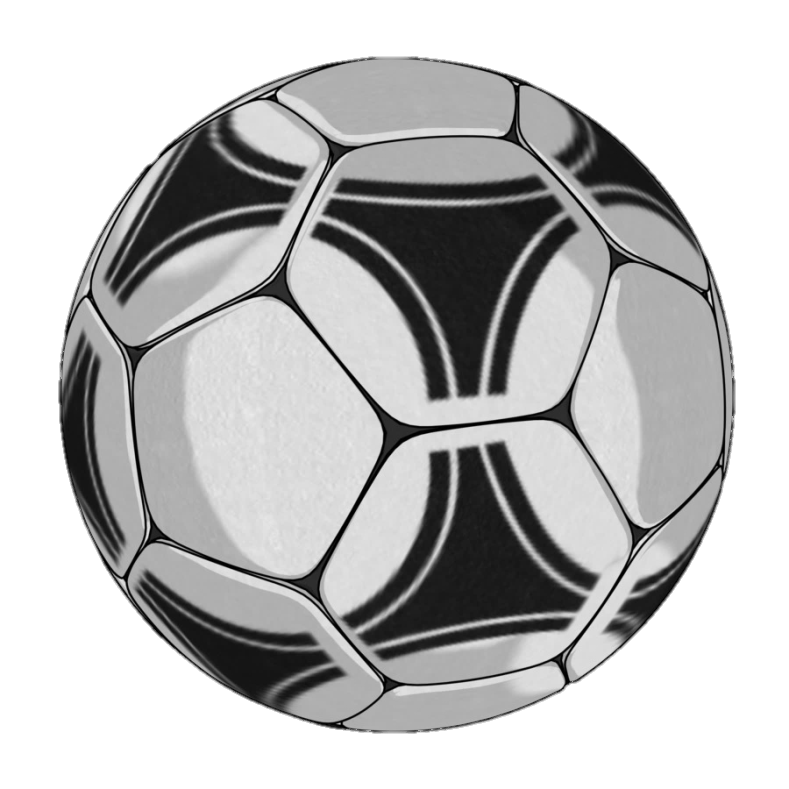 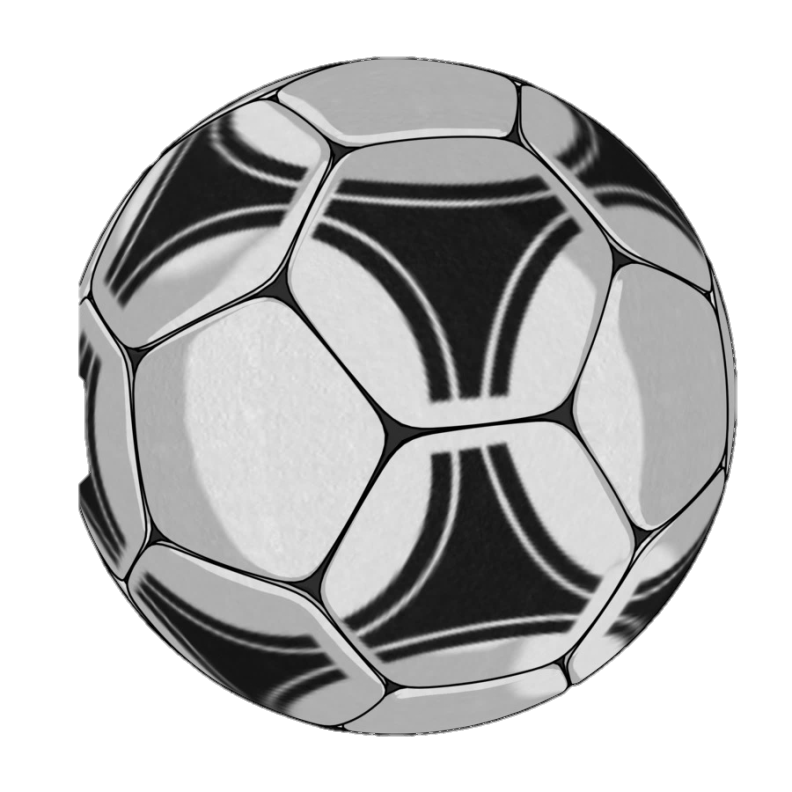 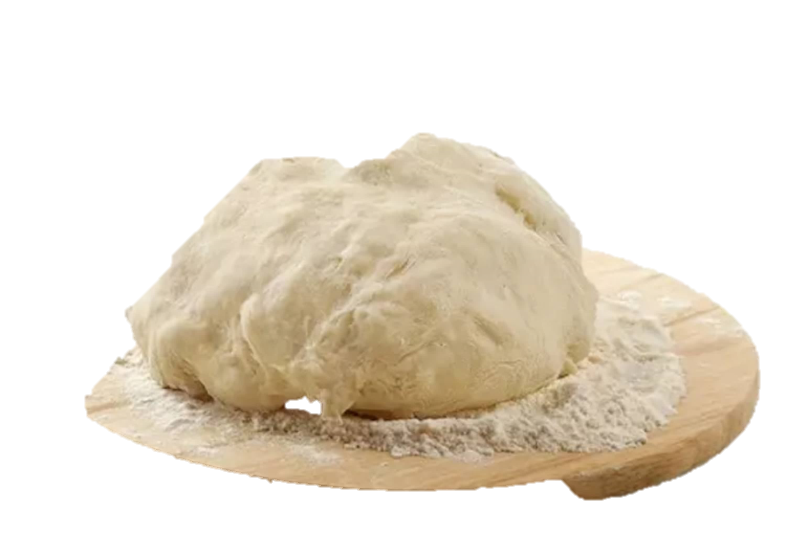 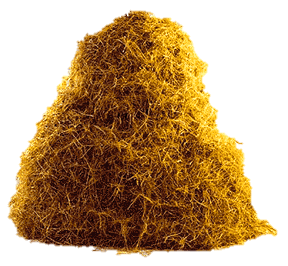 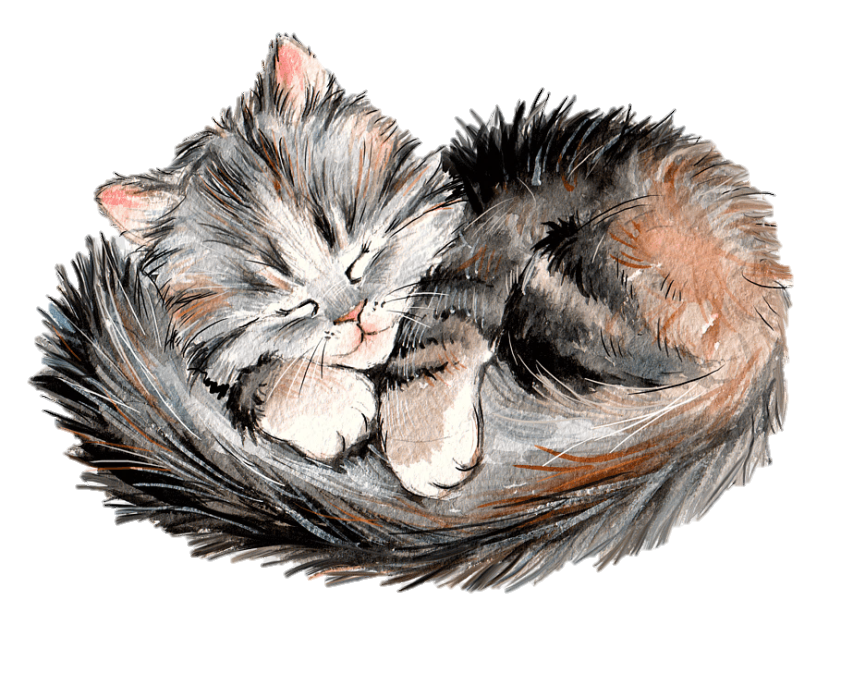 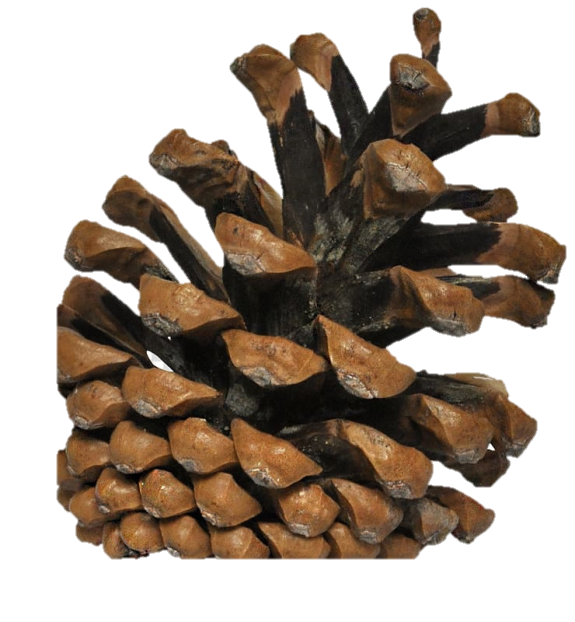 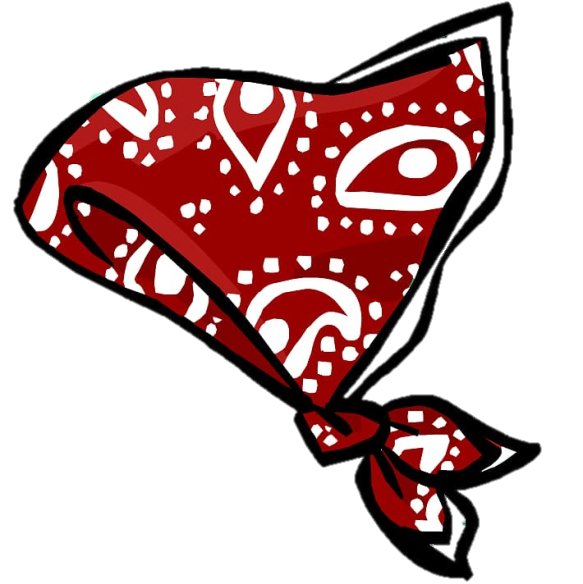